Figure A1 We processed the Sp receiver functions as described in the text. Then we applied different band pass filters. ...
Geophys J Int, Volume 181, Issue 2, May 2010, Pages 604–634, https://doi.org/10.1111/j.1365-246X.2010.04548.x
The content of this slide may be subject to copyright: please see the slide notes for details.
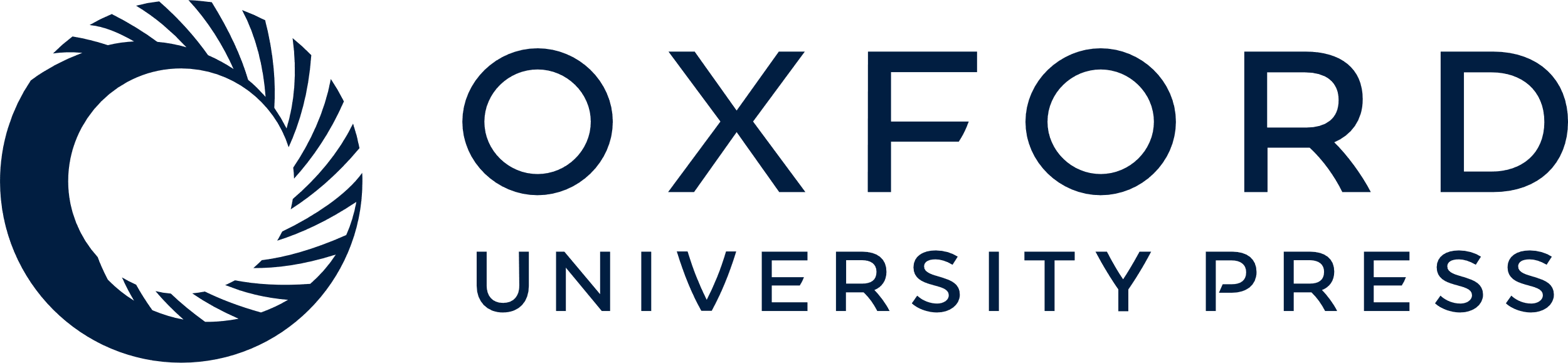 [Speaker Notes: Figure A1 We processed the Sp receiver functions as described in the text. Then we applied different band pass filters. As can be seen the best results can be achieved with upper corner periods of 3 and 5 s. Already with corner periods of 7 s resolution is strongly decreased due to ringing character of the waveforms. Red line on top of 3s S-receiver functions indicate the Ps receiver functions stacks from the same stations (see Geissler et al. 2008).


Unless provided in the caption above, the following copyright applies to the content of this slide: © 2010 The Authors Journal compilation © 2010 RAS]